Interkulturális workshopokÖtletek , módszerek
Készítette: Elekné Pálfai Andrea
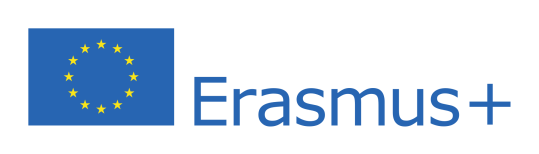 Workshop 1. INTERAKCIÓS JÁTÉKOK
Egymás köszöntése saját nyelvünkön
cél: egymás jobb megismerése, megértése, szokások megismerése, 
mozgásgyakorlatok: 
cél: egymásra hangolódás
 zene kézmozdulatokkal 
 Kártyajátékok 
 Masszázsgyakorlatok
 Tapsjátékok
 Szinkrongyakorlatok
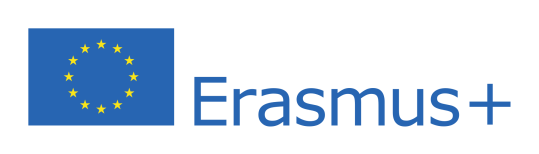 Interkulturális workshop 2.
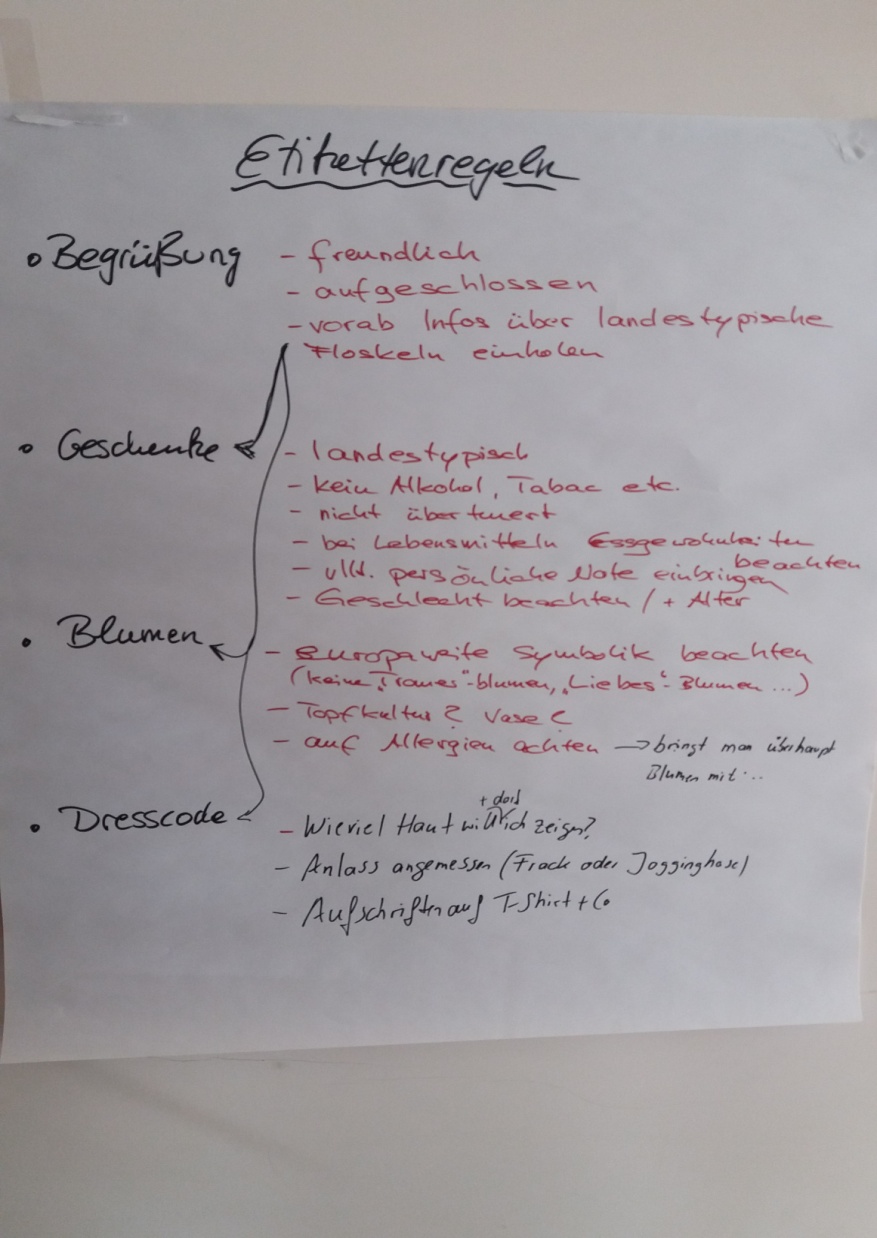 Feladat: Etikettszabályok  felállítása egy nemzetközi diákcsere alkalmából
Szempontok: 
Köszöntés
ajándékok
milyen virág?
dresszkód
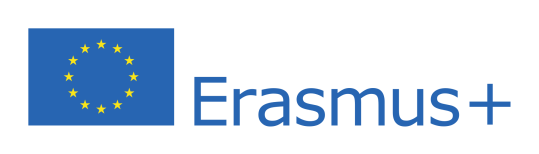 Interkulturális workshop 3.
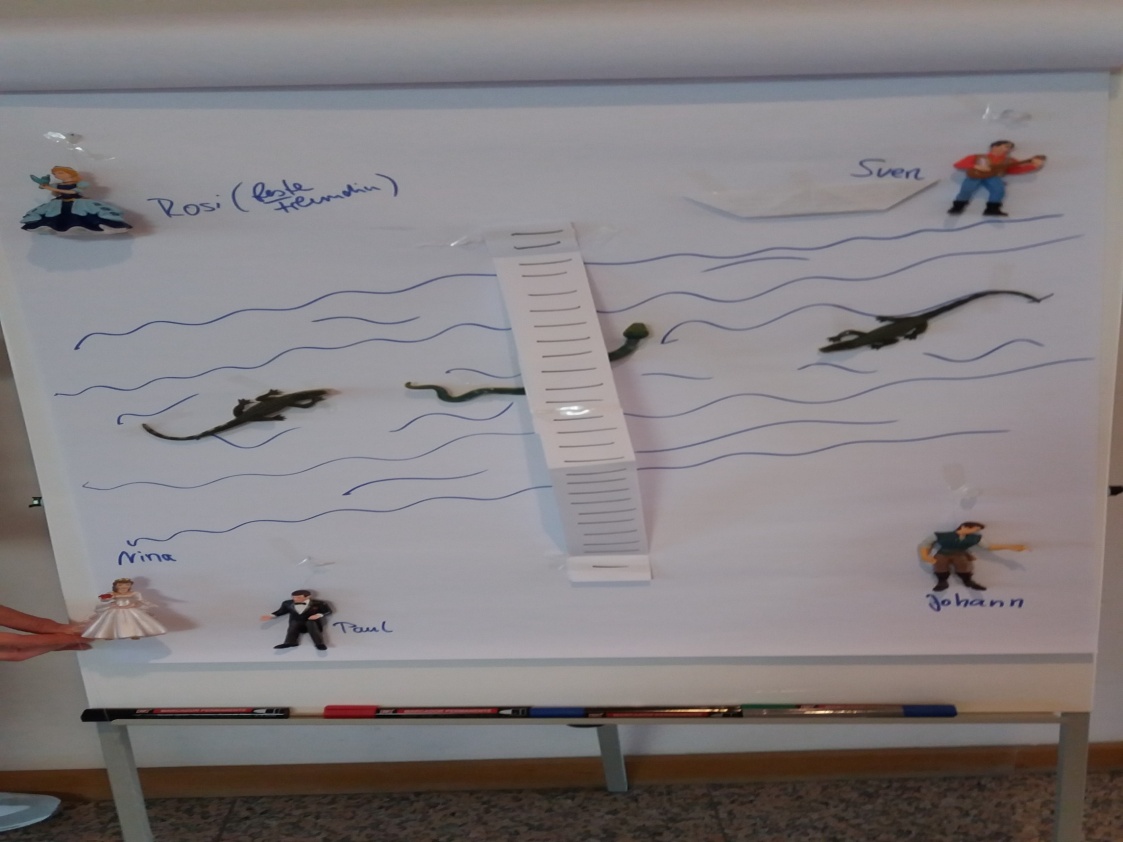 „Egy esküvő előzményei”
Feladat: egy történet szerepelőinek viselkedését, reakcióit kell megítélni úgy, hogy egy olyan sorrendet kell kialakítani, amelyben rangsoroljuk, ki viselkedett legerkölcsösebben, és ki a legkevésbé.
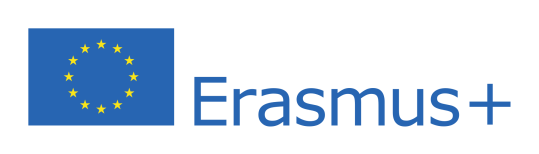 Interkulturális workshop 4.
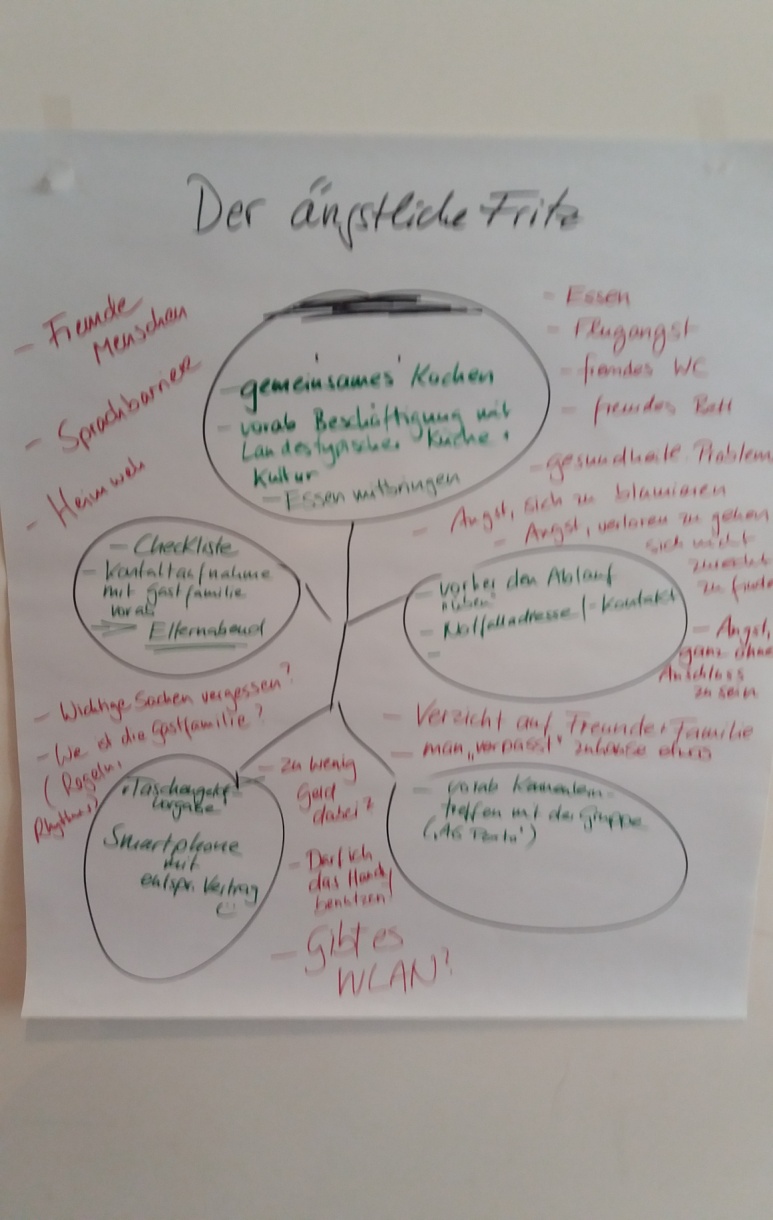 Der ängstliche Fritz:
Feladat:  Fogalmazzuk meg, milyen félelmek alakulnak ki a diákokban egy diákcsere alkalmából?
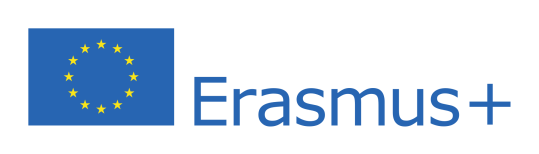 Interkulturális Workshop 3.
Különböző emberek –különböző kultúrák:
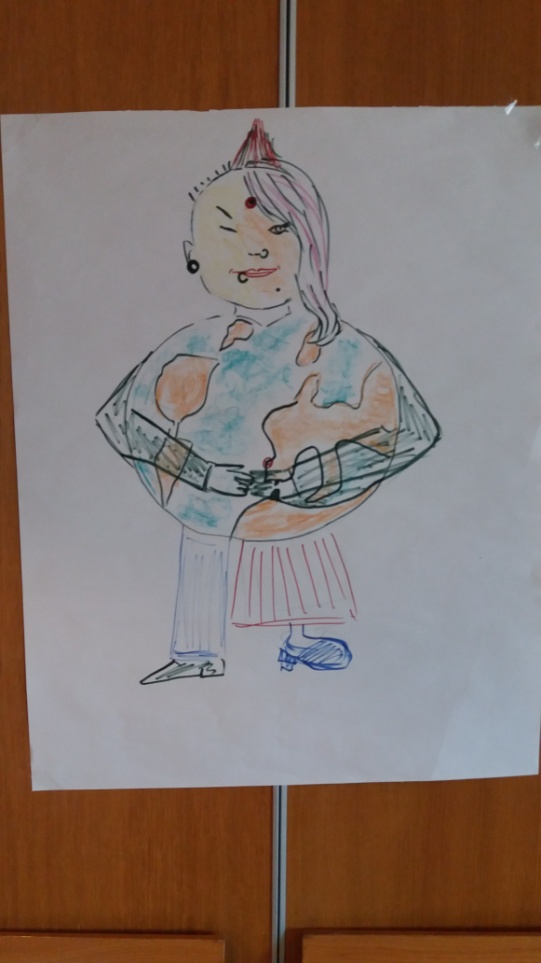 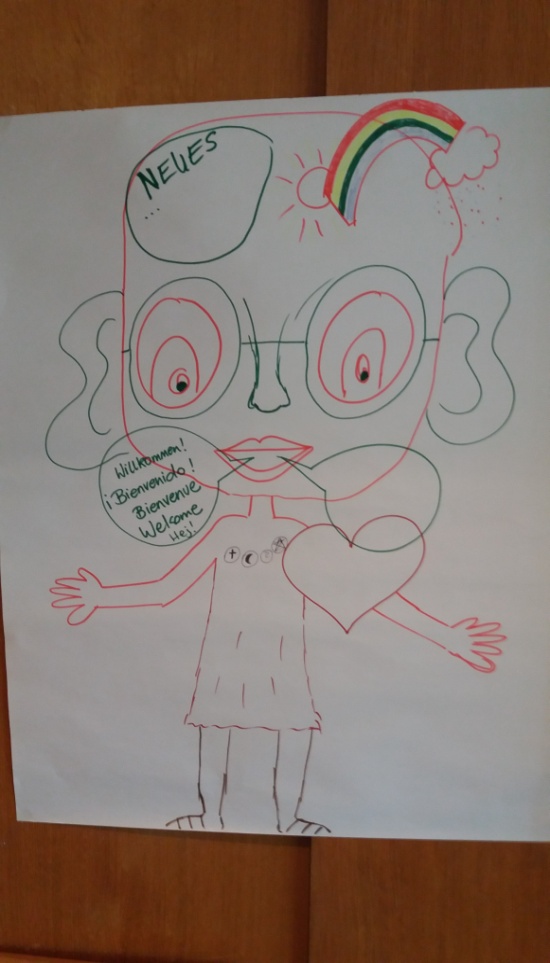 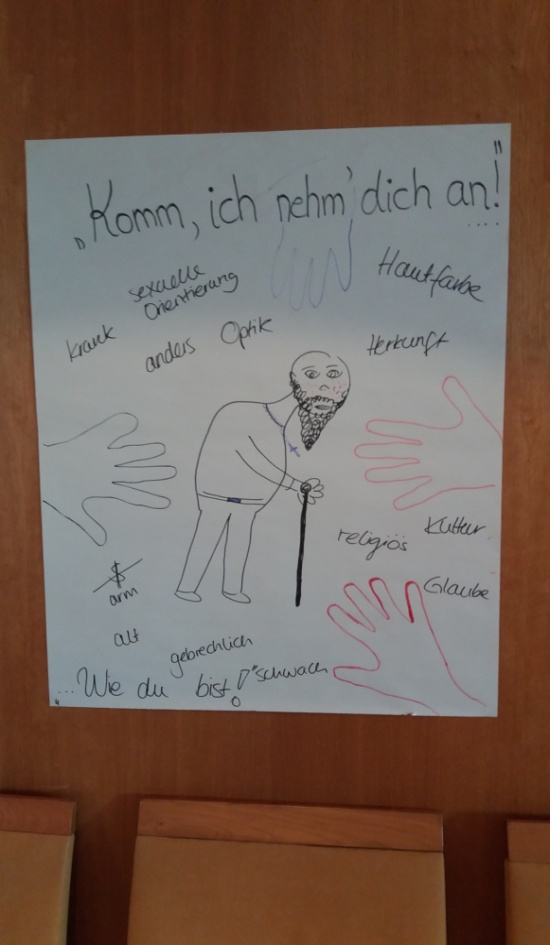 Tolerancia
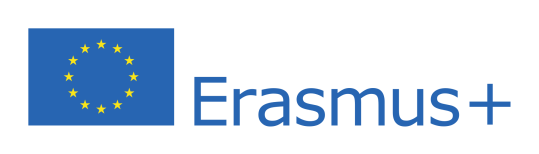 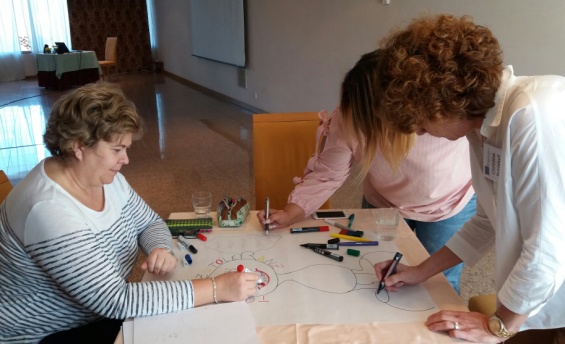 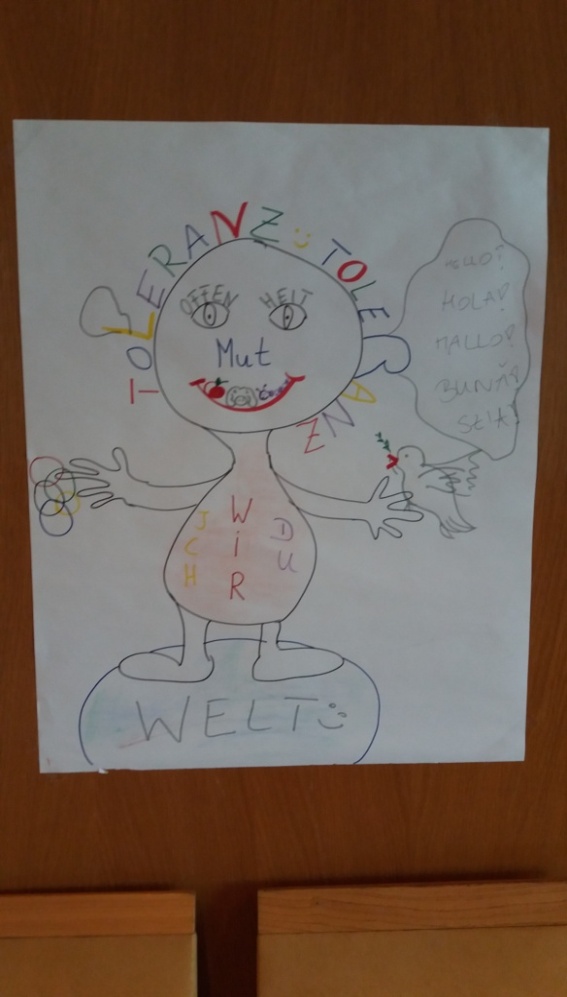 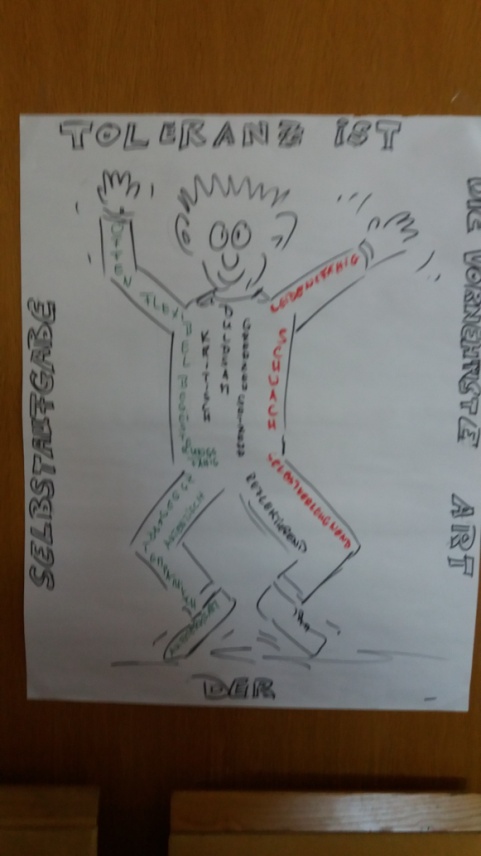 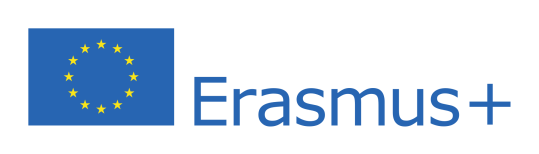 Interkulturális workshop 4.
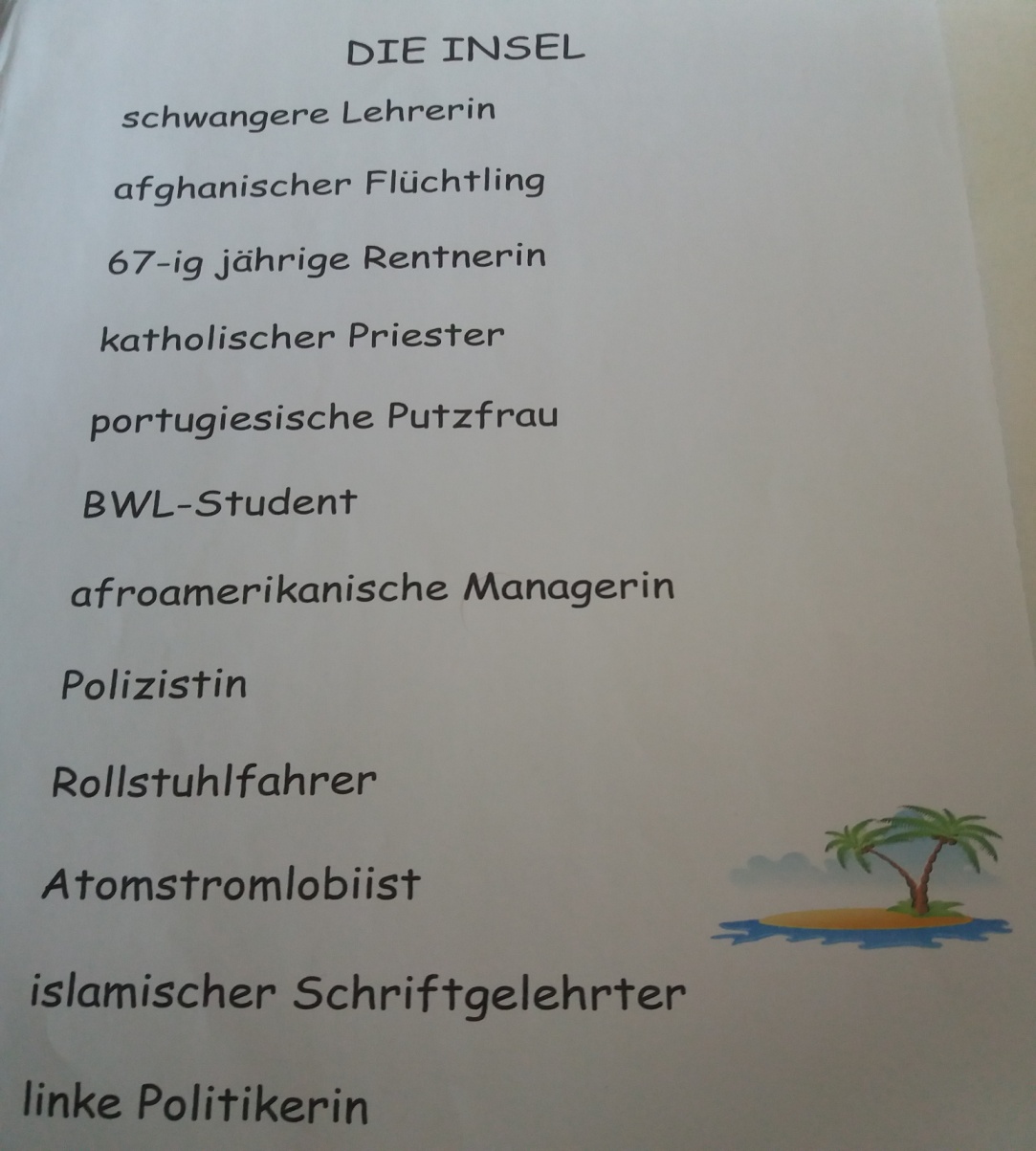 Feladat: 
Ki az a 3 személy, akit nem vinnél el magaddal egy szigetre? Miért?
Állíts fel kritériumokat, ami alapján döntesz!
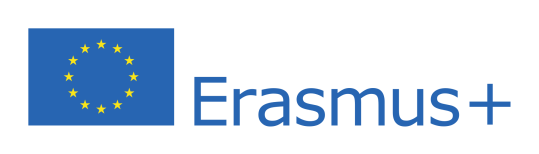 Interkulturális workshop 5.
Tervezz egy iskolai projektet!
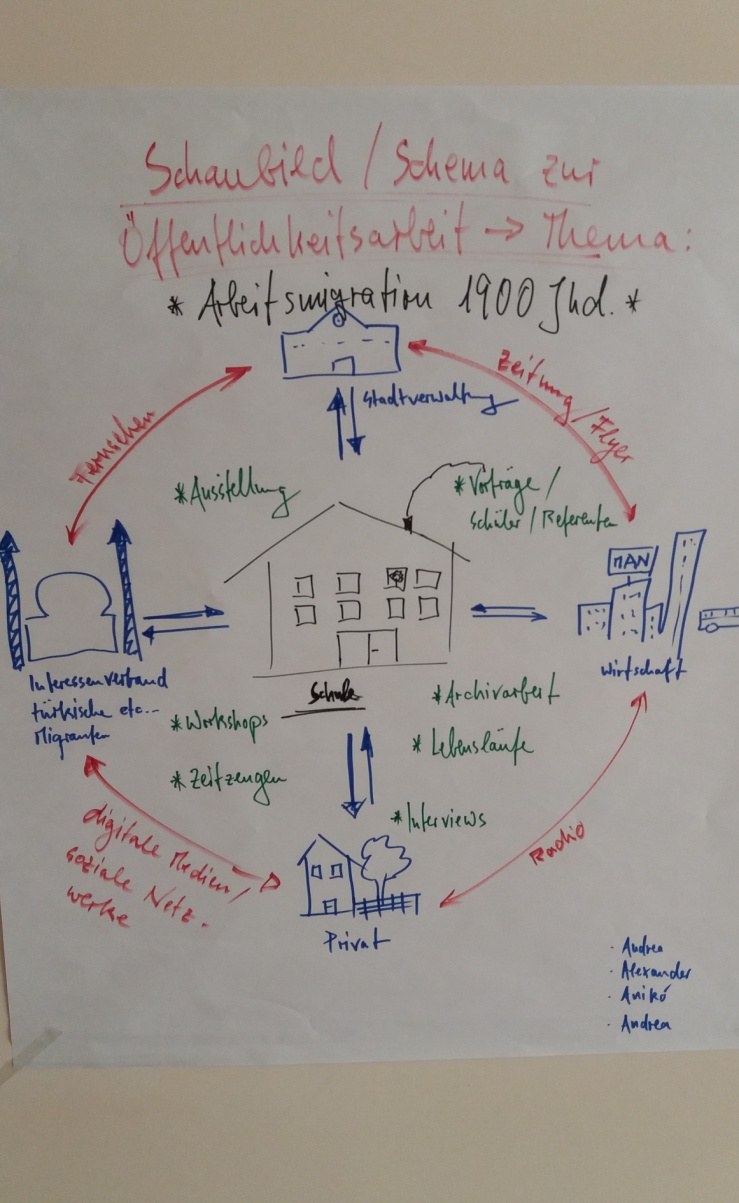 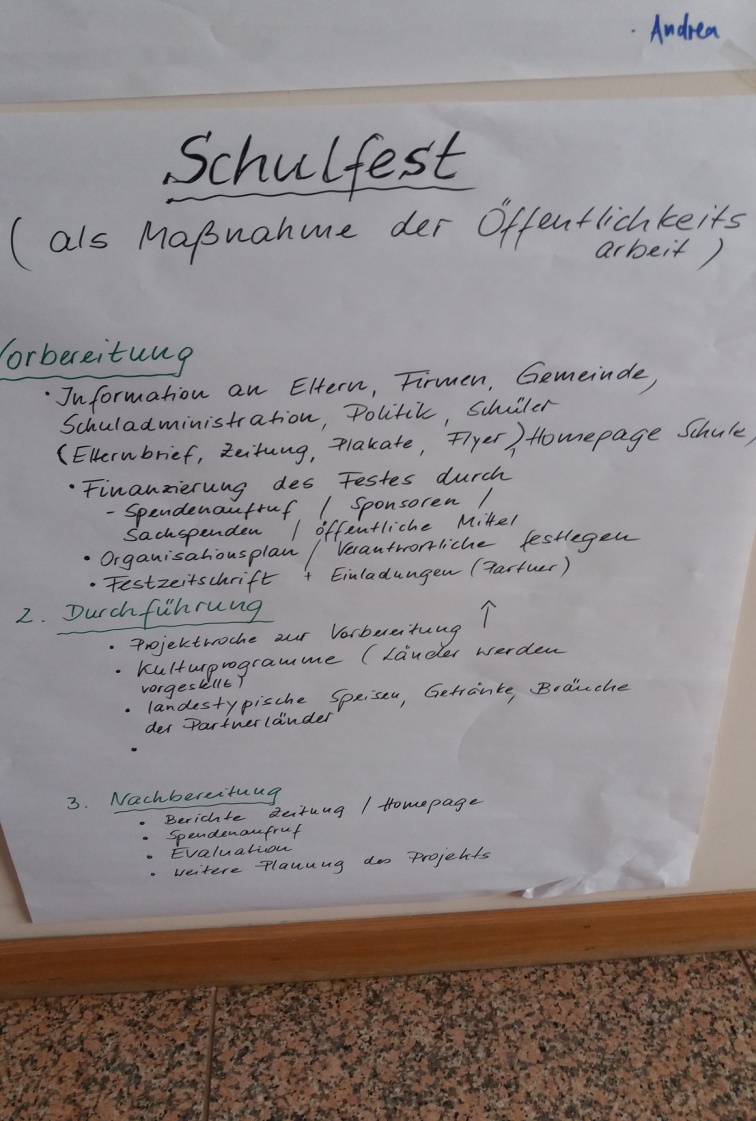 Köszönöm a figyelmet!
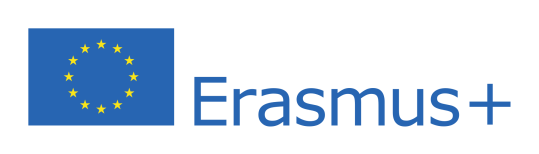 2018